16.4  Proteins: Secondary, Tertiary,and Quaternary Structures
The shape of an alpha helix is similar to that of a spiral staircase.
The α helix acquires a coiled shape from hydrogen bonds between the oxygen of the C     O group and the hydrogen of the    N — H group in the next turn.
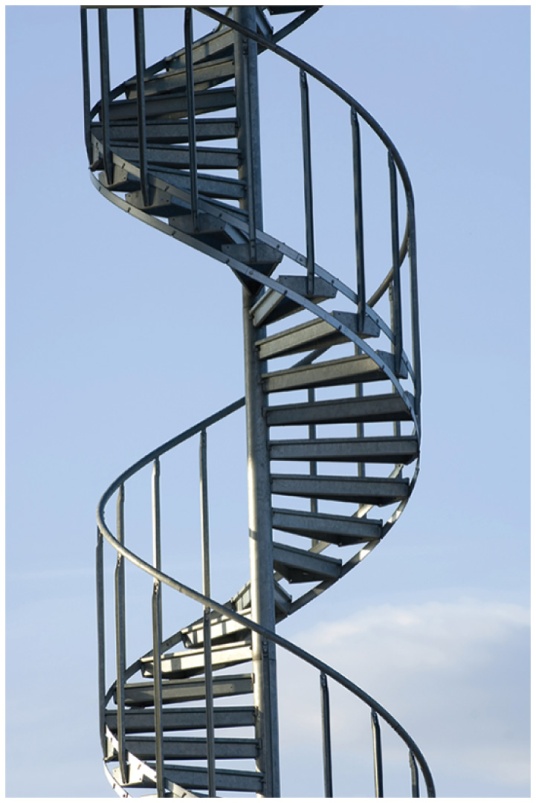 Learning Goal  Describe the secondary, tertiary, and quaternary structures for a protein; describe the denaturation of a protein.
Secondary Structure: Alpha Helix
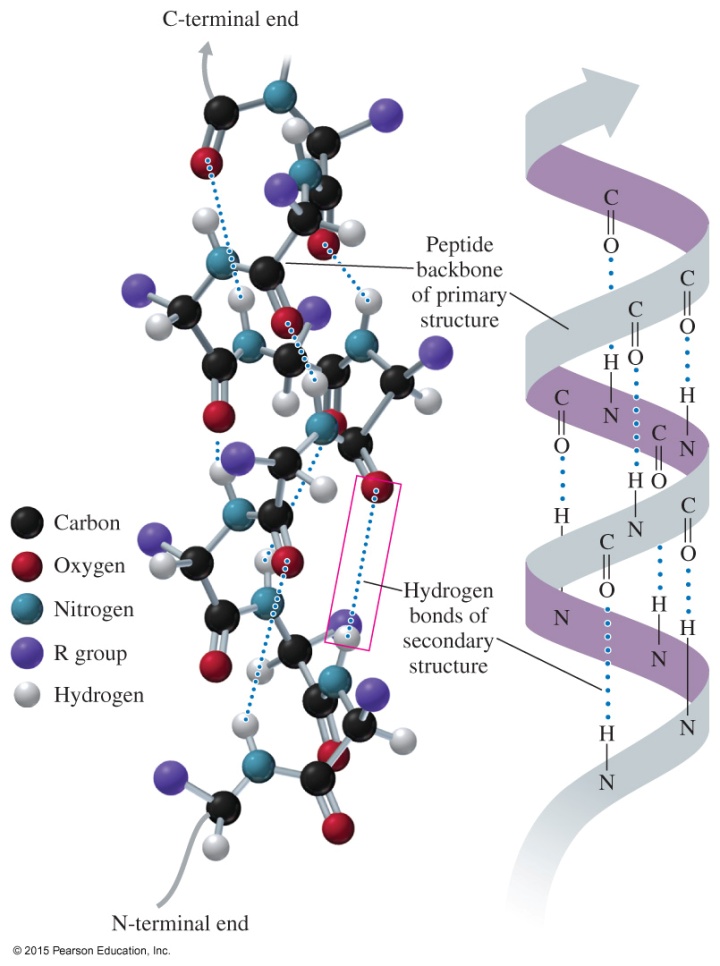 In the secondary structure of an
alpha helix (α helix), 
hydrogen bonds form between the oxygen of the C     O groups and the hydrogen of N — H groups of the amide bonds in the next turn of the α helix
the formation of many hydrogen bonds along the polypeptide chain gives the helical shape of a spiral staircase
Core Chemistry Skill  Identifying the Primary, Secondary,
Tertiary, and Quaternary Structures of Proteins
Secondary Structure: Beta-Pleated Sheet
In the secondary structure of a beta-pleated sheet (β-pleated sheet), hydrogen bonds form between the carbonyl oxygen atoms and hydrogen atoms in the amide groups bending the polypeptide chain into a sheet.
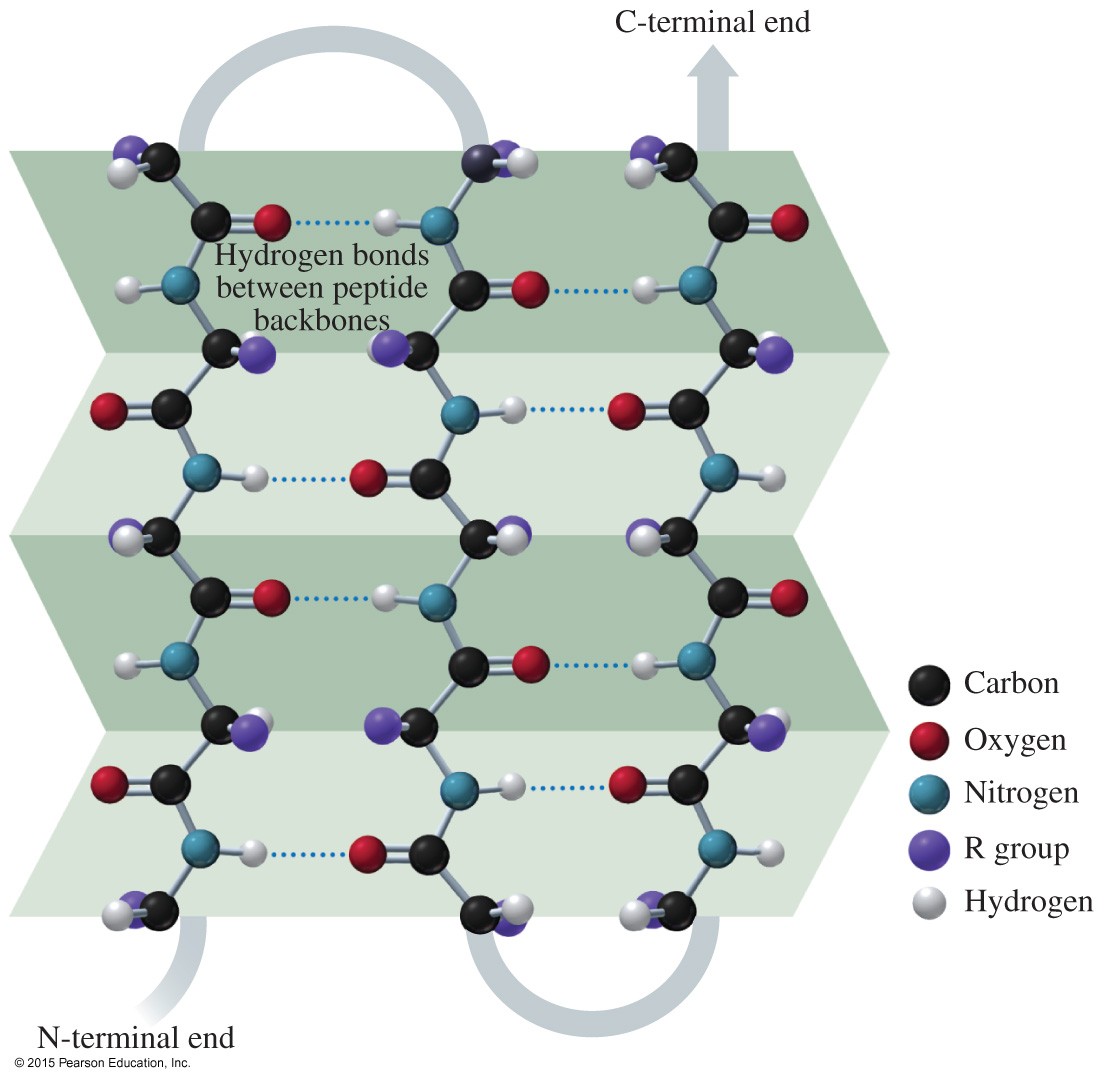 Secondary Structure: Triple Helix
In the secondary structure of a triple helix, 
three polypeptide chains are woven together 
hydrogen bonds hold the chains together, giving the polypeptide the added strength typical of collagen, connective tissue, skin, tendons, and cartilage
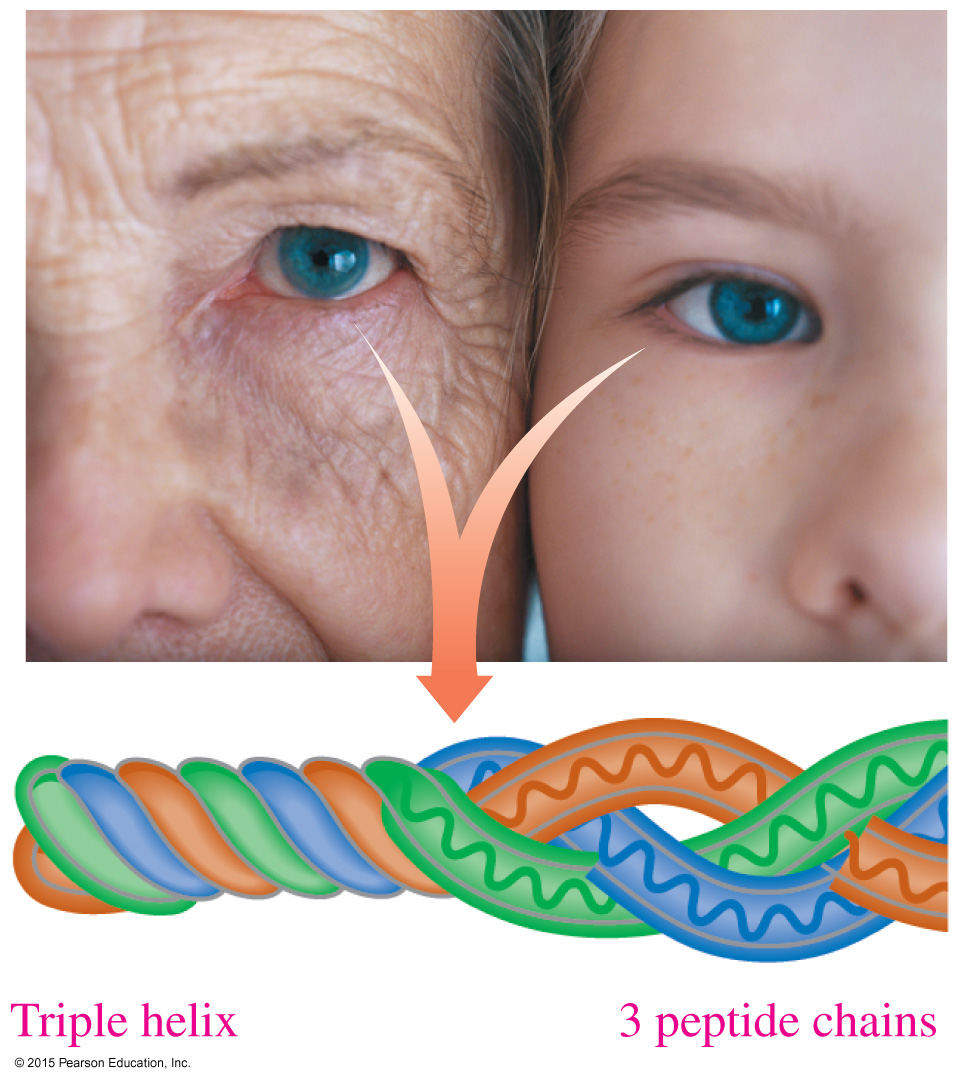 Collagen fibers are triple helices of polypeptide chains held together by hydrogen bonds.
Tertiary Structure
The tertiary structure of a protein 
is an overall three-dimensional shape caused by interactions of different parts of the chain, causing it to bend and twist
is determined by cross-links, the attractions and repulsions between the side chains (R groups) of the amino acids in a peptide chain
Tertiary Structure
Interactions between amino acid R groups fold a protein into a specific three-dimensional shape called its tertiary structure.
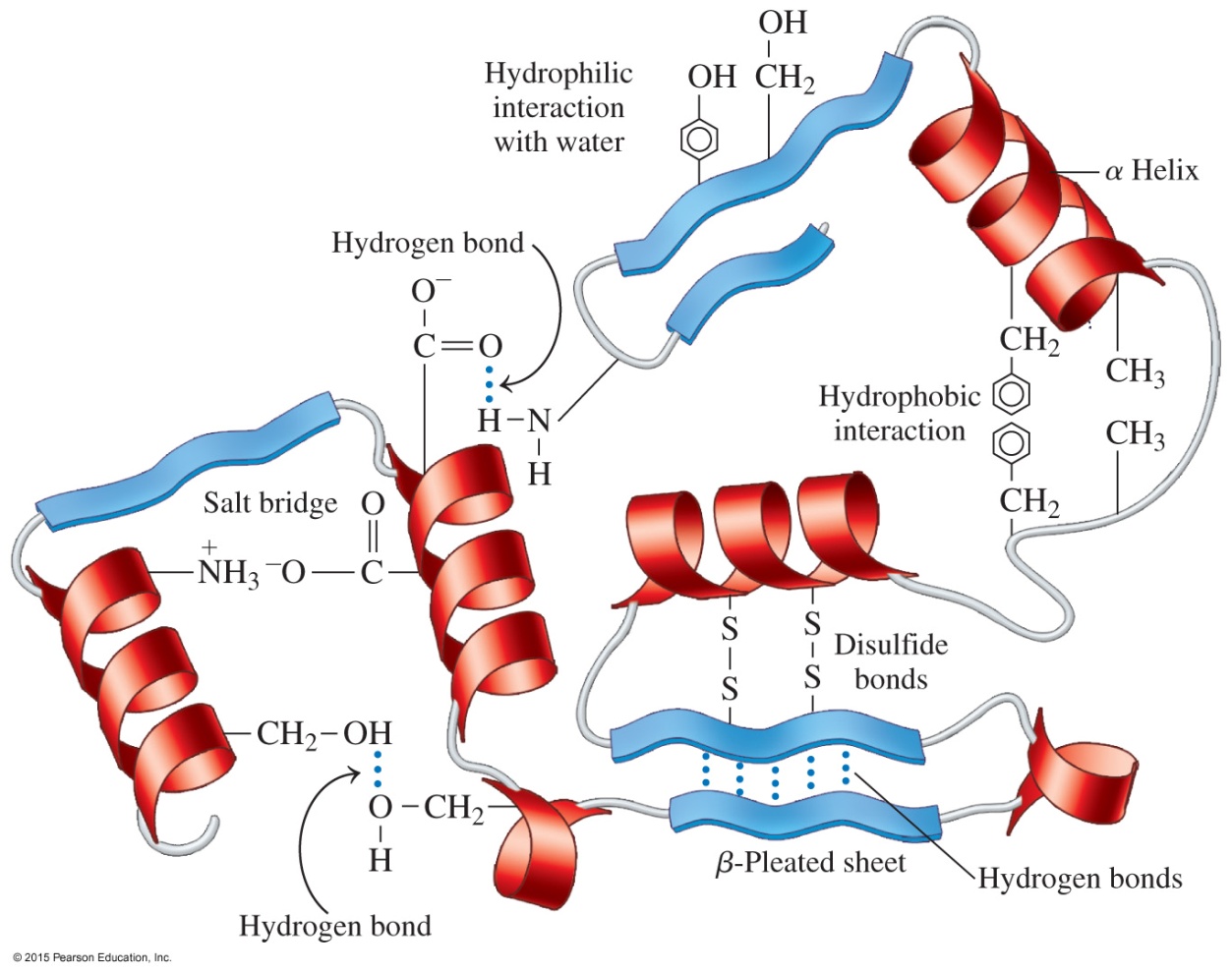 Tertiary Structure
Sections of a protein interact to create the tertiary structure of a protein due to
hydrophobic interactions between two nonpolar amino acids
hydrophilic interactions between the external aqueous environment and the R groups of polar amino acids
salt bridges, ionic bonds between ionized R groups of basic and acidic amino acids
hydrogen bonds between H of a polar R group and the O or N of another amino acid
disulfide bonds — S — S — between the — SH groups of cysteine amino acids
Chemistry Link to Health:Sickle-Cell Anemia
Sickle-cell anemia is caused by an abnormality in the shape of one of the subunits of the hemoglobin protein.



The sixth amino acid in the β-chain, polar acidic glutamic acid, is replaced by valine, a nonpolar amino acid.
The nonpolar R group on valine is attracted to the nonpolar regions within the beta hemoglobin chains.
The red blood cells change from a rounded shape to a crescent shape, like a sickle, which interferes with their ability to transport enough oxygen.
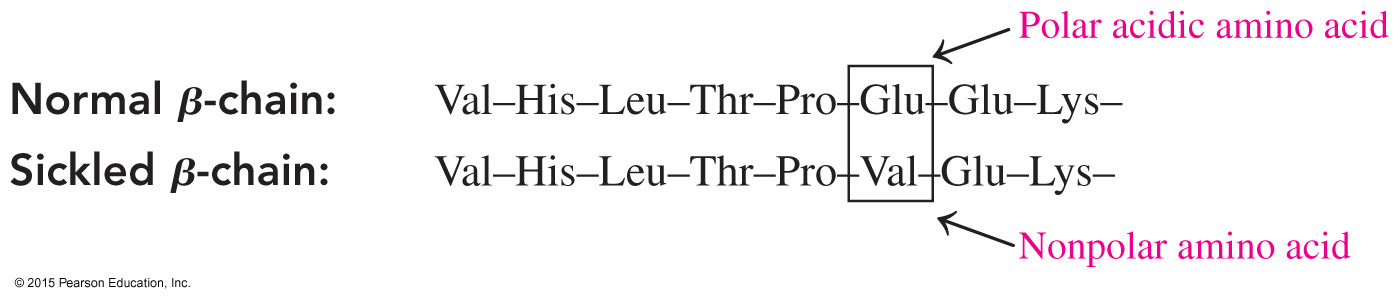 Chemistry Link to Health:Sickle-Cell Anemia
Hydrophobic interactions also cause sickle-cell hemoglobin molecules to stick together. They form insoluble fibers of sickle-cell hemoglobin that 
clog capillaries
cause inflammation, pain, and organ damage
cause low oxygen levels in the affected tissues
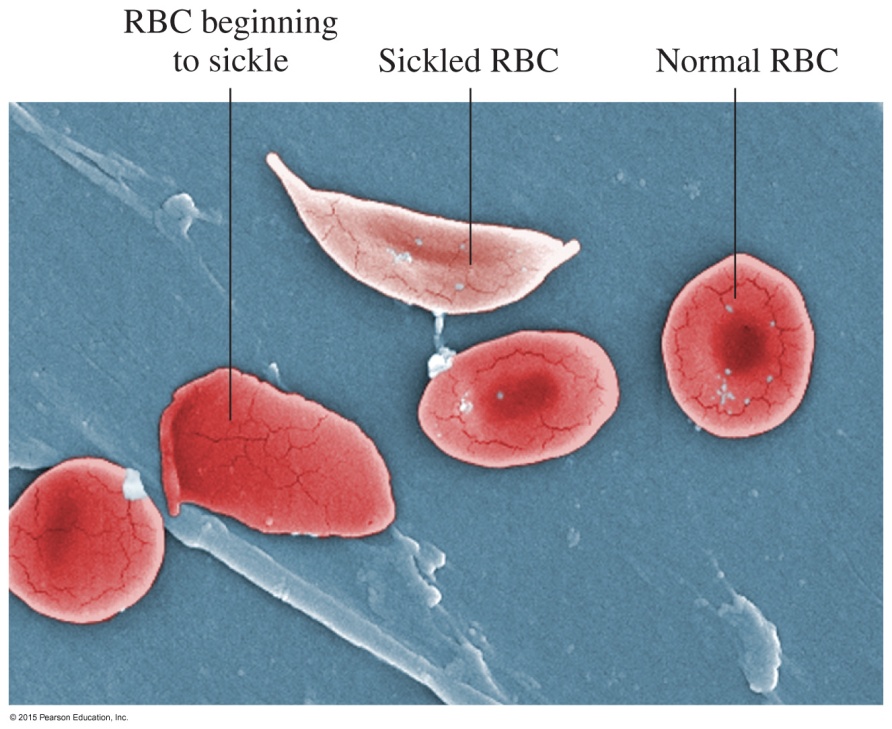 Study Check
Indicate the type of protein structure.
	primary            		alpha helix
	beta-pleated sheet      	triple helix	

A.  polypeptide chains held side by side by H bonds
B.  sequence of amino acids in a polypeptide chain
C.  corkscrew shape with H bonds between amino acids
D.  three peptide chains woven like a rope
Solution
A.  polypeptide chains held side by side by H bonds
							beta-pleated sheet
B.  sequence of amino acids in a polypeptide chain	   
							primary
C.  corkscrew shape with H bonds between amino acids
							alpha helix
D.  three peptide chains woven like a rope
							triple helix
Study Check
Select the type of tertiary interaction. 
	disulfide		ionic
	H bonds		hydrophobic

A.  leucine and valine
B.  two cysteines
C.  aspartic acid and lysine
D.  serine and threonine
Solution
Select the type of tertiary interaction. 
	disulfide		ionic
	H bonds		hydrophobic

A.  leucine and valine			hydrophobic
B.  two cysteines			disulfide
C.  aspartic acid and lysine		ionic
D.  serine and threonine		H bonds
Globular Proteins
Globular proteins 
have compact, spherical shapes
carry out synthesis, transport, and metabolism in the cells
transport and store oxygen in muscle 
The ribbon structure represents 
the tertiary structure of myoglobin.
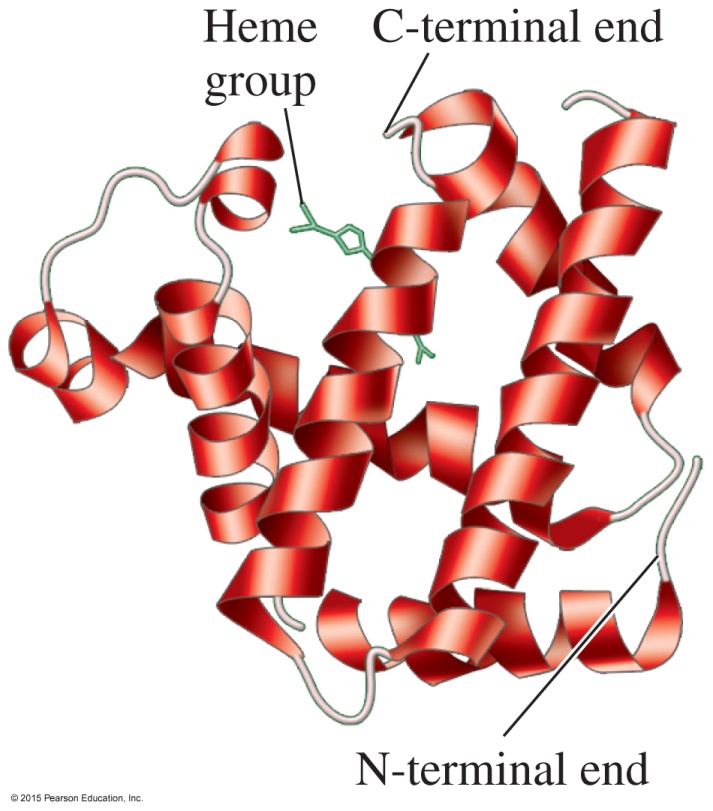 Myoglobin and hemoglobin transport and store oxygen in the body.
Fibrous Proteins
Fibrous proteins consist of long, fiber-like shapes such as
alpha keratins, which make up hair, wool, skin, and nails
beta keratins in feathers, which contain large amounts of beta-pleated sheet structures
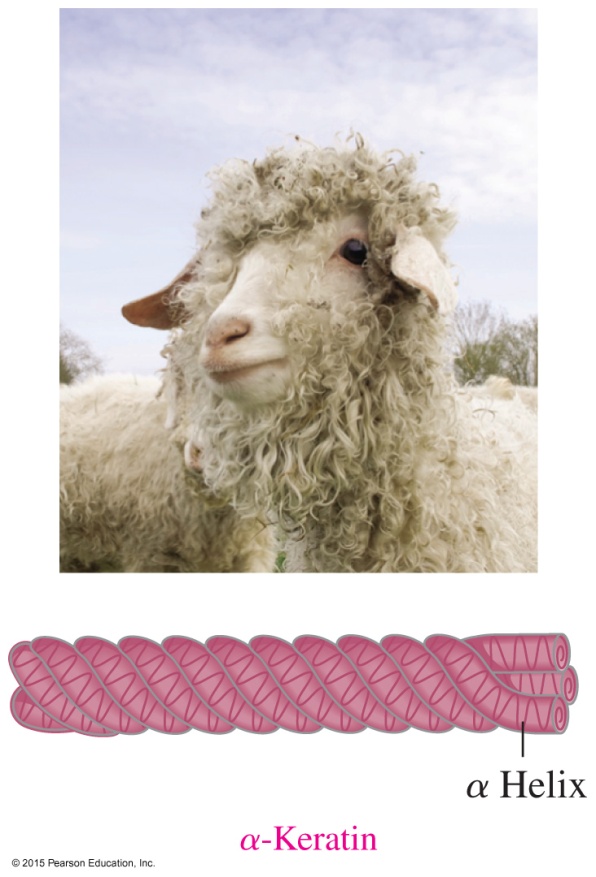 The fibrous proteins of -keratin wrap together to for  fibrils of hair and wool.
Quaternary Structure
The quaternary structure 
is the combination of two or more protein units
consists of four polypeptide chains as subunits in hemoglobin 
is stabilized by the same interactions found in tertiary structures
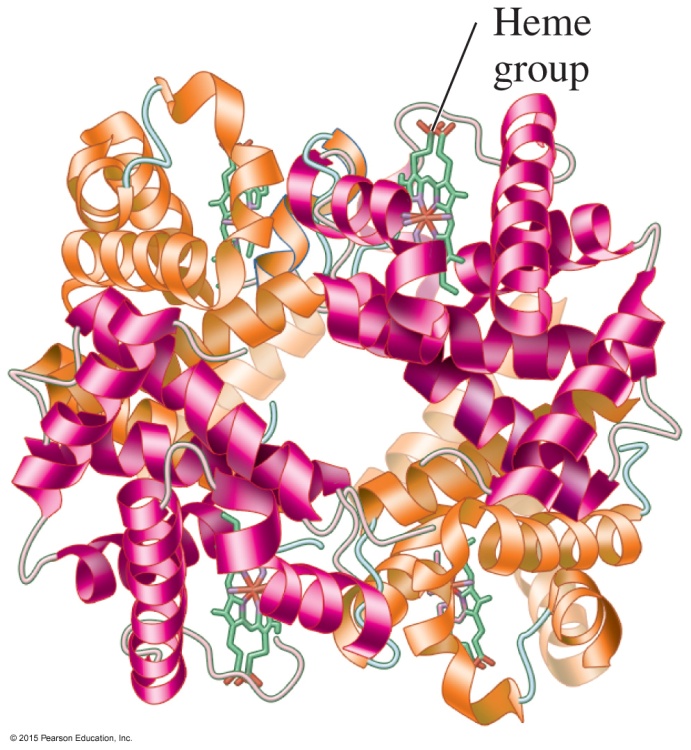 In the ribbon structure of hemoglobin, the quaternary structure is made up of four polypeptide subunits: two (red) are  chains and two (blue) are  chains. The heme groups (green) in the four subunits bind oxygen.
Protein Structural Levels
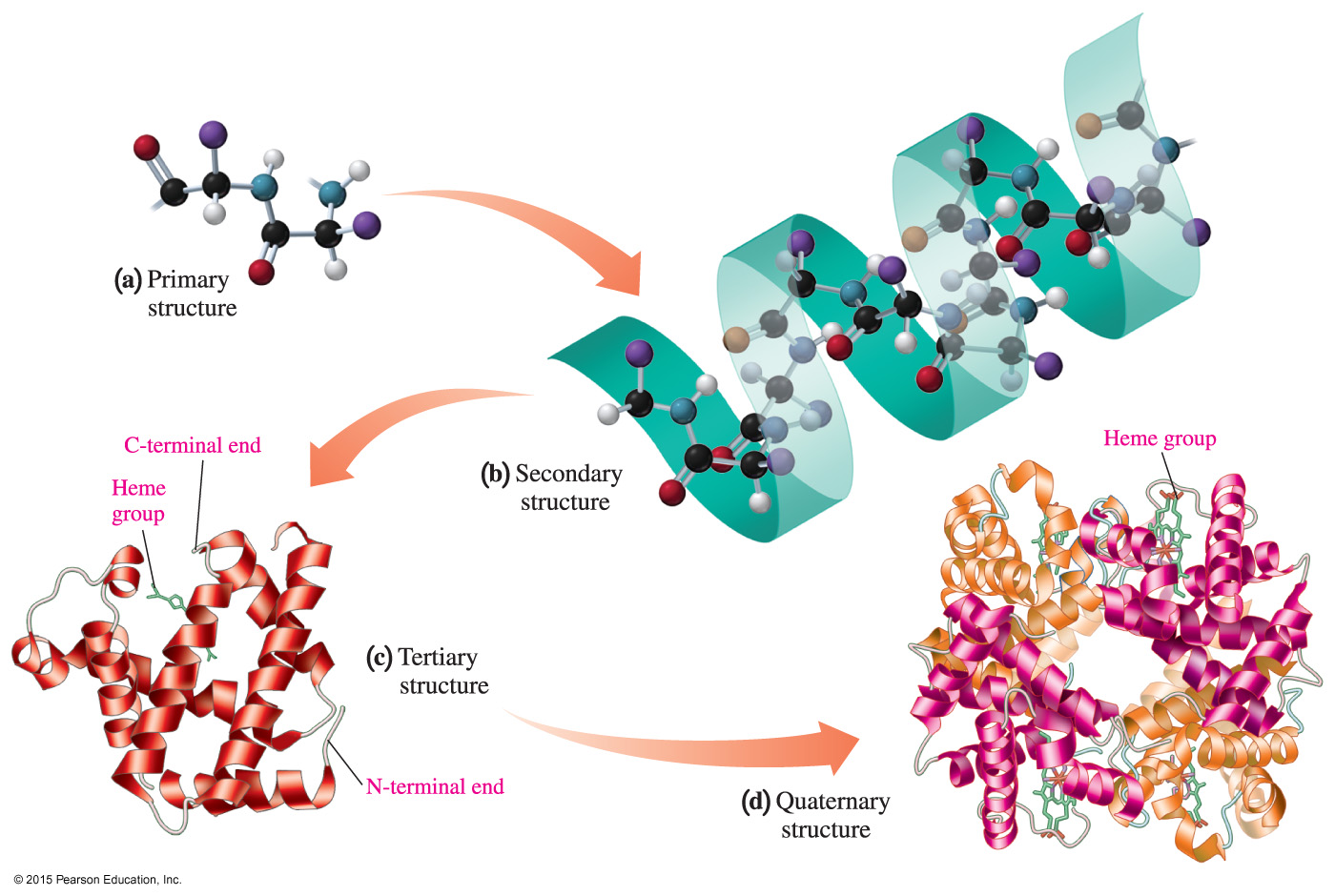 The structural levels of protein are (a) primary, (b) secondary,
(c) tertiary, and sometimes (d) quaternary.
Protein Structural Levels—Summary
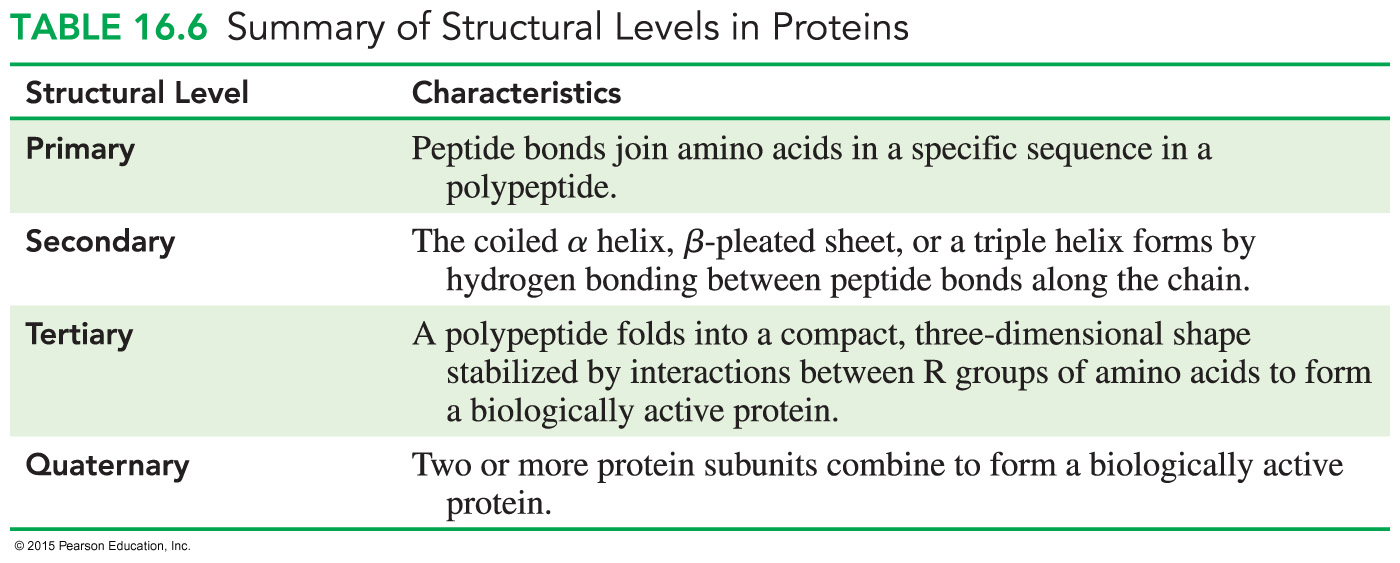 Study Check
Identify the level of protein structure.
	primary		secondary	
	tertiary  		quaternary

A.  beta-pleated sheet
B.  order of amino acids in a protein
C.  a protein with two or more peptide chains
D.  the shape of a globular protein
E.  disulfide bonds between R groups
Solution
Identify the level of protein structure.
	primary		secondary	
	tertiary  		quaternary

A.  beta-pleated sheet				    secondary
B.  order of amino acids in a protein		    primary
C.  a protein with two or more peptide chains   quaternary
D.  the shape of a globular protein		    tertiary
E.  disulfide bonds between R groups	    	    tertiary
Denaturation of Proteins
Denaturation involves the disruption of bonds in the secondary, tertiary, and quaternary protein structures by
heat and organic compounds that break apart H bonds and disrupt hydrophobic interactions
acids and bases that break H bonds between polar R groups and disrupt ionic bonds
heavy metal ions that react with S — S bonds to form solids
agitation, such as whipping, that stretches peptide chains until bonds break
Applications of Denaturation
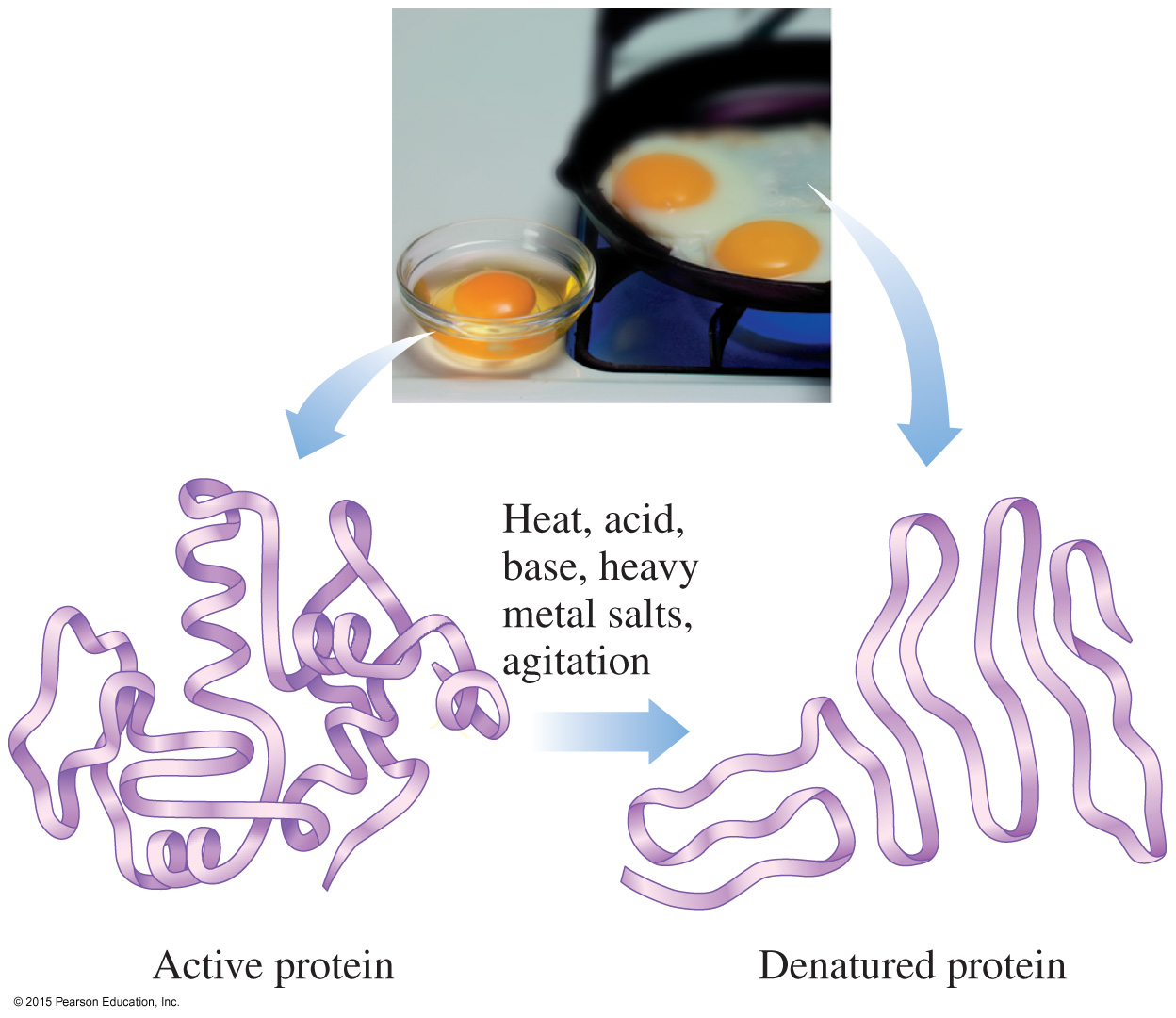 Denaturation of protein occurs when an egg is cooked. 

Denaturation of egg protein occurs when the bonds of the tertiary structure are disrupted.
Protein Denaturation
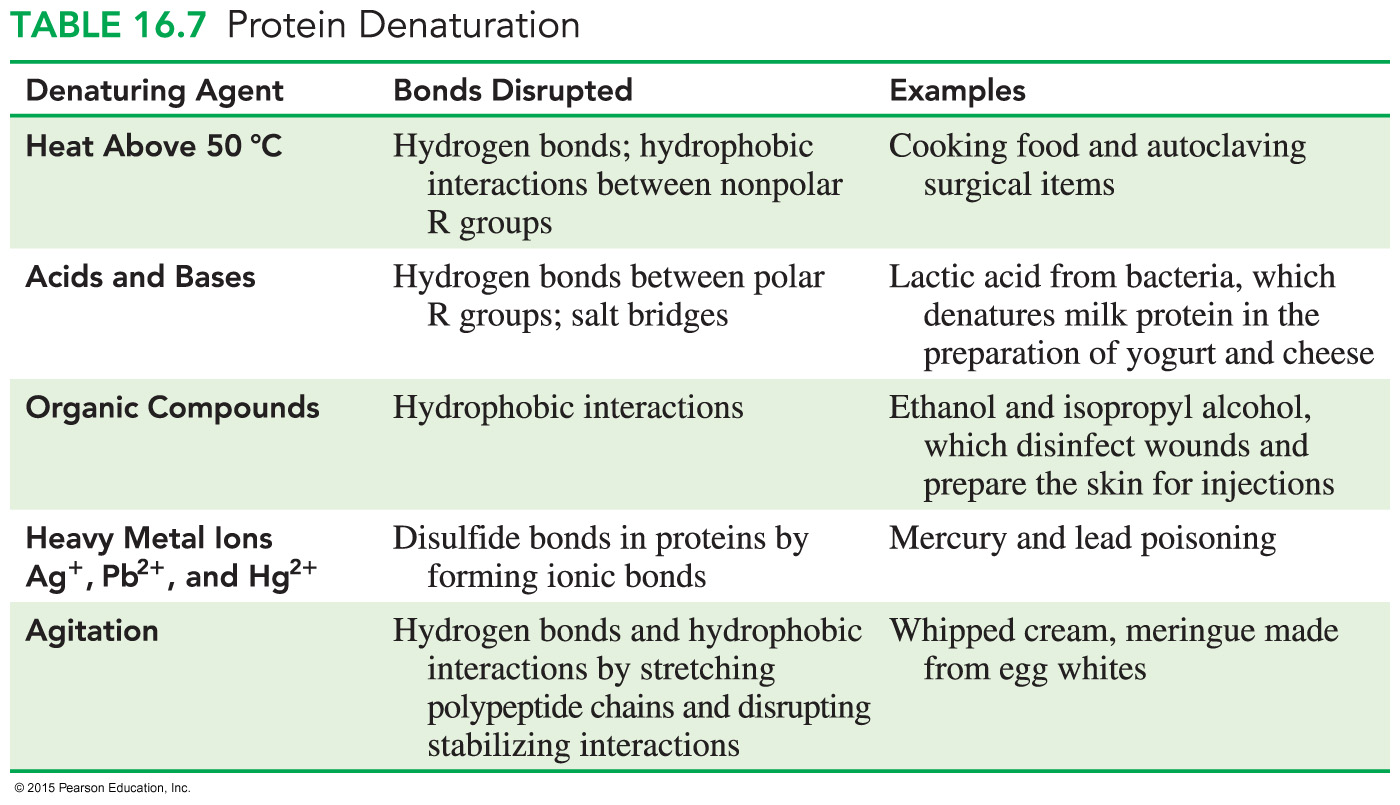 Study Check
Tannic acid is used to form a scab on a burn. An egg is hard boiled by placing it in boiling water. 

What is similar about these two events?
Solution
Tannic acid is used to form a scab on a burn. An egg is hard boiled by placing it in boiling water. 
What is similar about these two events?
Acid and heat cause the denaturation of protein. They both break bonds in the secondary, tertiary, and quaternary structures of proteins.